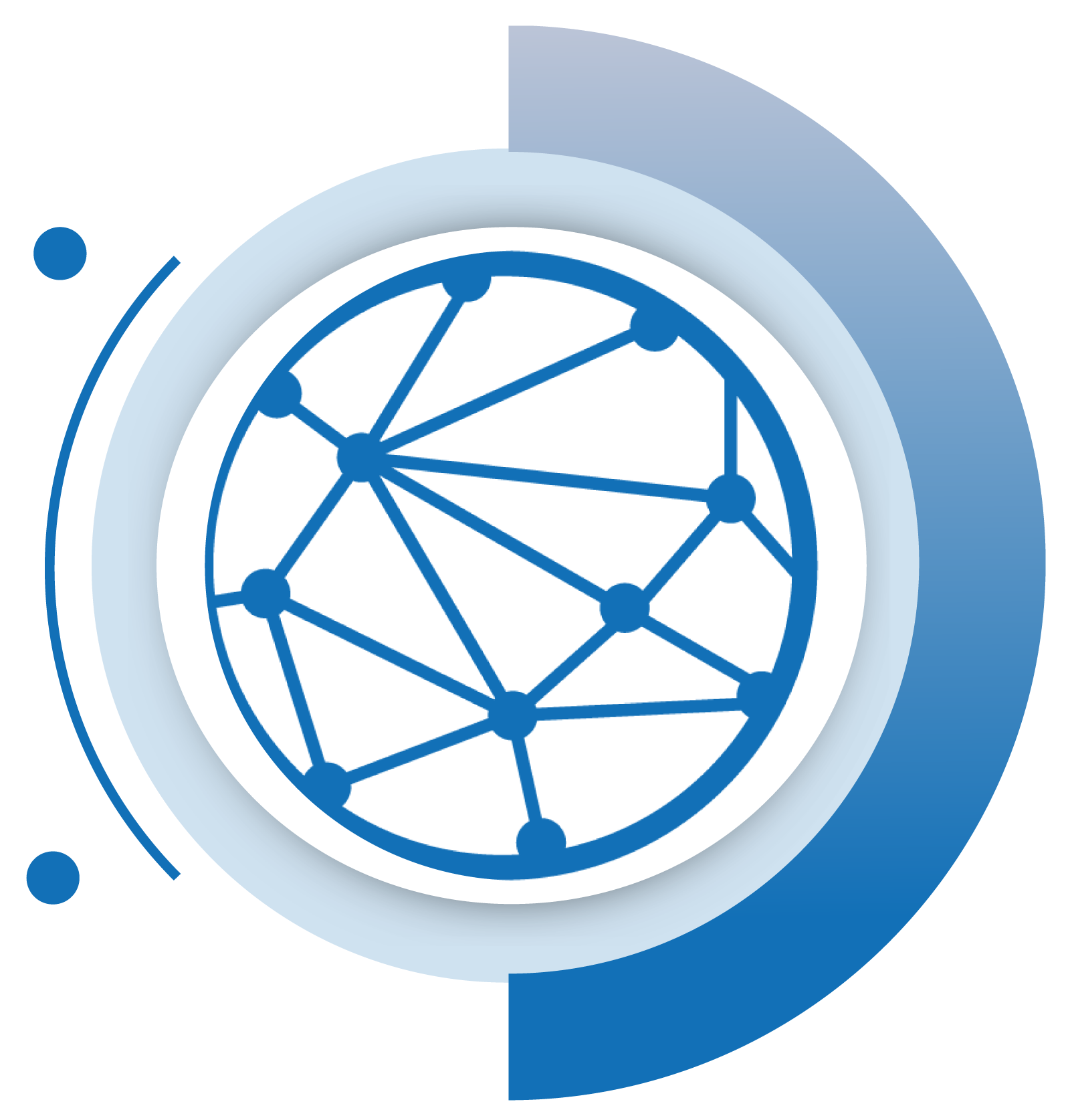 WHAT TO DO IF YOU RECEIVE A CONTRACT TERMINATION
April 23, 2025
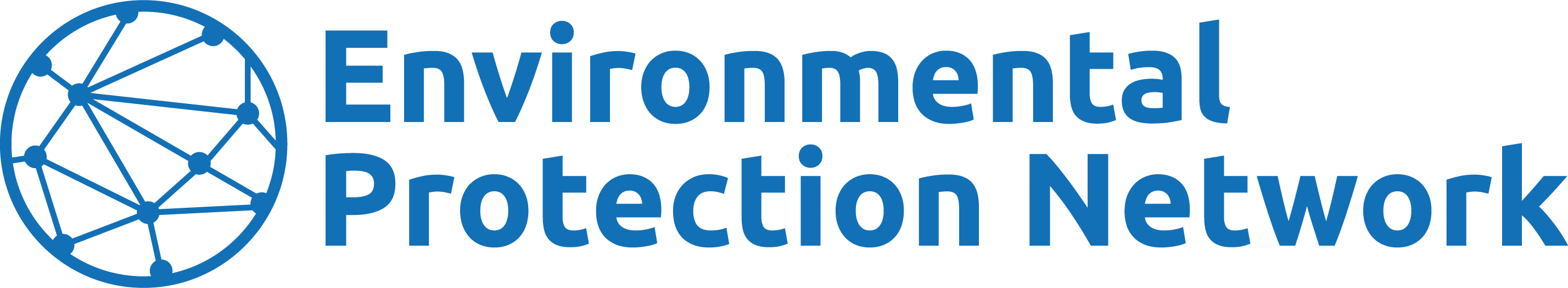 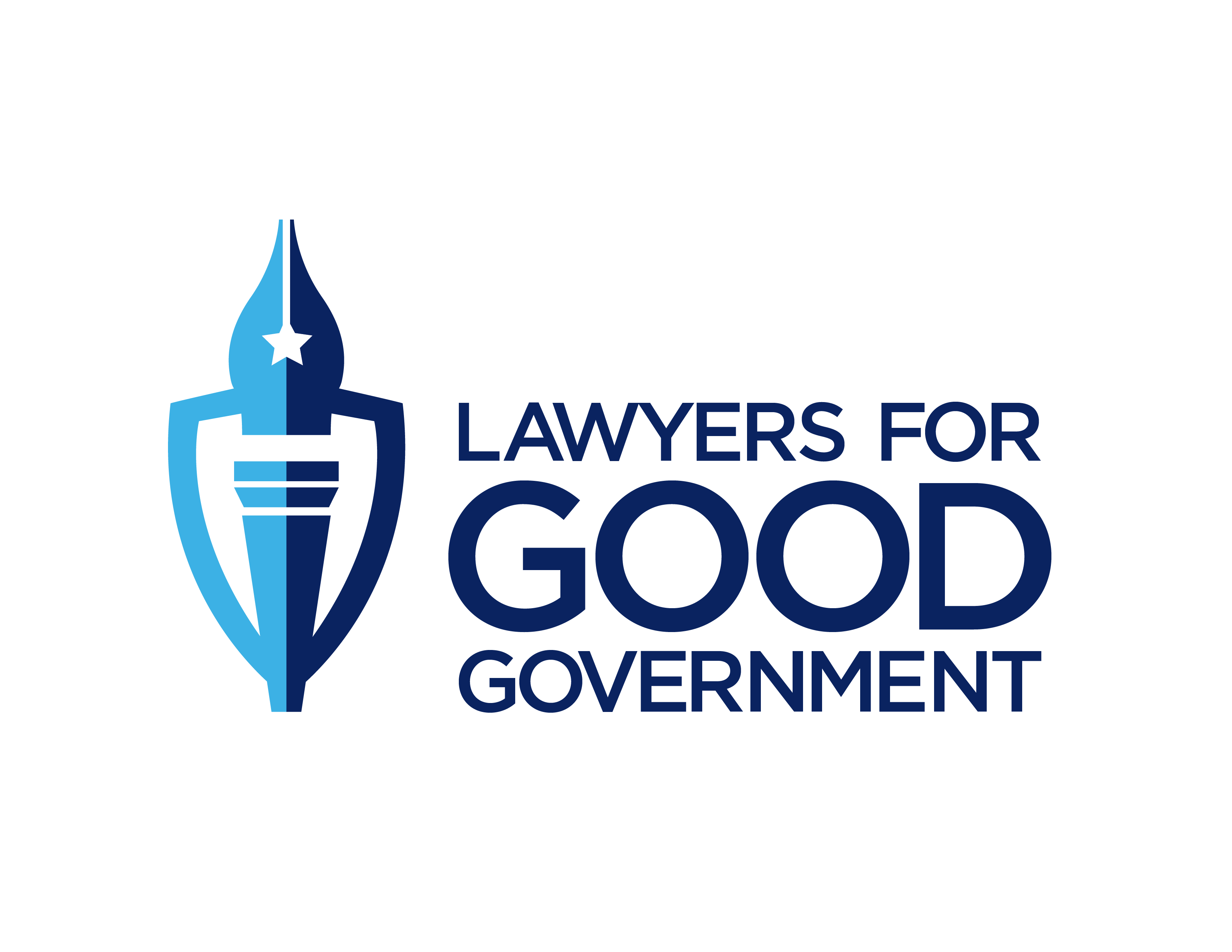 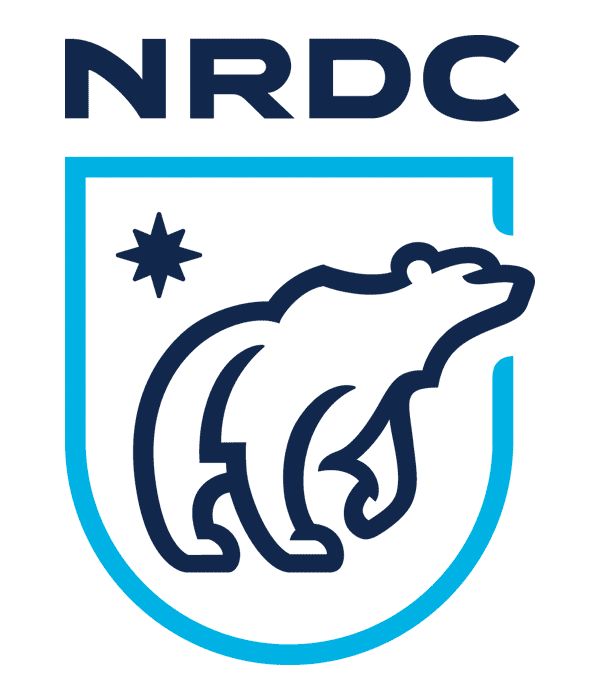 1
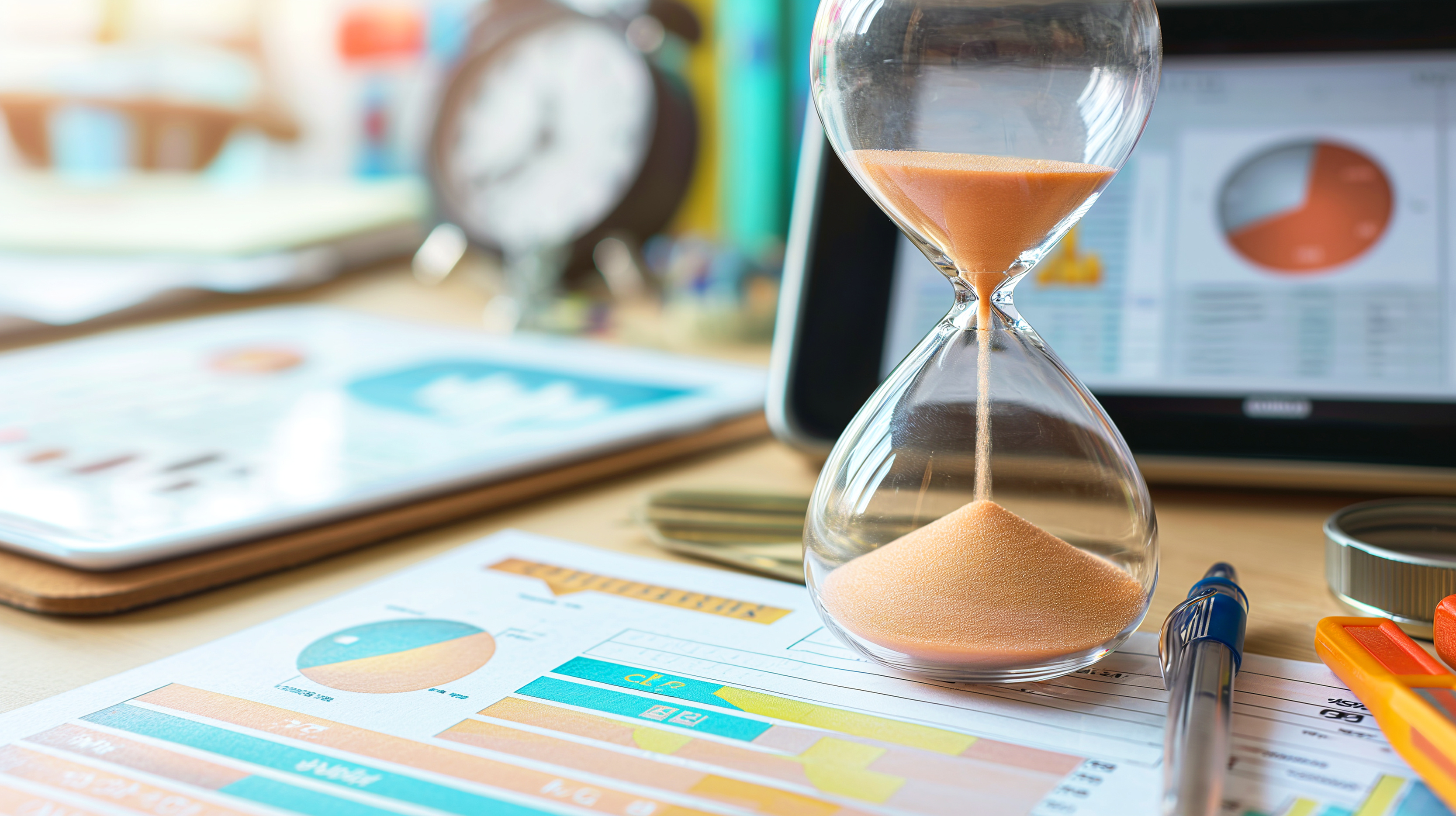 CONTRACT TERMINATIONHow to Respond
EPA has sent contract terminations to grantees across programs
Grantees are given 30 days to dispute termination
Key Actions for Grantees: 
Submit L4GG Fund Protection Clinic Intake Form
If contesting contract termination, dispute resolution with EPA or litigation
Consult pro bono attorney from L4GG and this guidance
Demand access to payment if ASAP funds frozen
Stay in compliance while minimizing incurred expenses
Build administrative record
2
[Speaker Notes: We will include details about 15% de minimis indirect overhead or NICRA letter in Handbook. Same with staff certifying their hours and supervisors approving hours.
Deleting names and only including hyperlinks - all in same dark cornflower blue 2 font

Data that needs to be quality verified

Tools, software, which methodologies 

Climate and Economic Justice Screening Tool]
Dispute Termination & Avoid Agency Dispute Process/Preserve Litigation
Potential Litigation
Receive
Termination Letter 
(30 Days to Respond)
Get in touch w/ L4GG/ EPN/ TRC!
Appeal Decision & Enter Agency 180-Day Dispute Process
EPA Dispute Process 
(Favorable Resolution Unlikely)
Maintain administrative record - harms experienced and communication
Critical Actions:
Stay in compliance with your Terms & Conditions!
Termination Decision Tree
Recover incurred expenses; Minimize future expenses
Identify External Funding
Share Your Story with Media and Gov Reps
Restore Access to ASAP
Recommended Actions:
Accept Termination
Closeout Process: Submit Closeout Reports Within 120 Days of Termination
Submit Closeout Costs Incurred by Closeout Activity
[Speaker Notes: Patricia – This is being designed by TRC Creative]
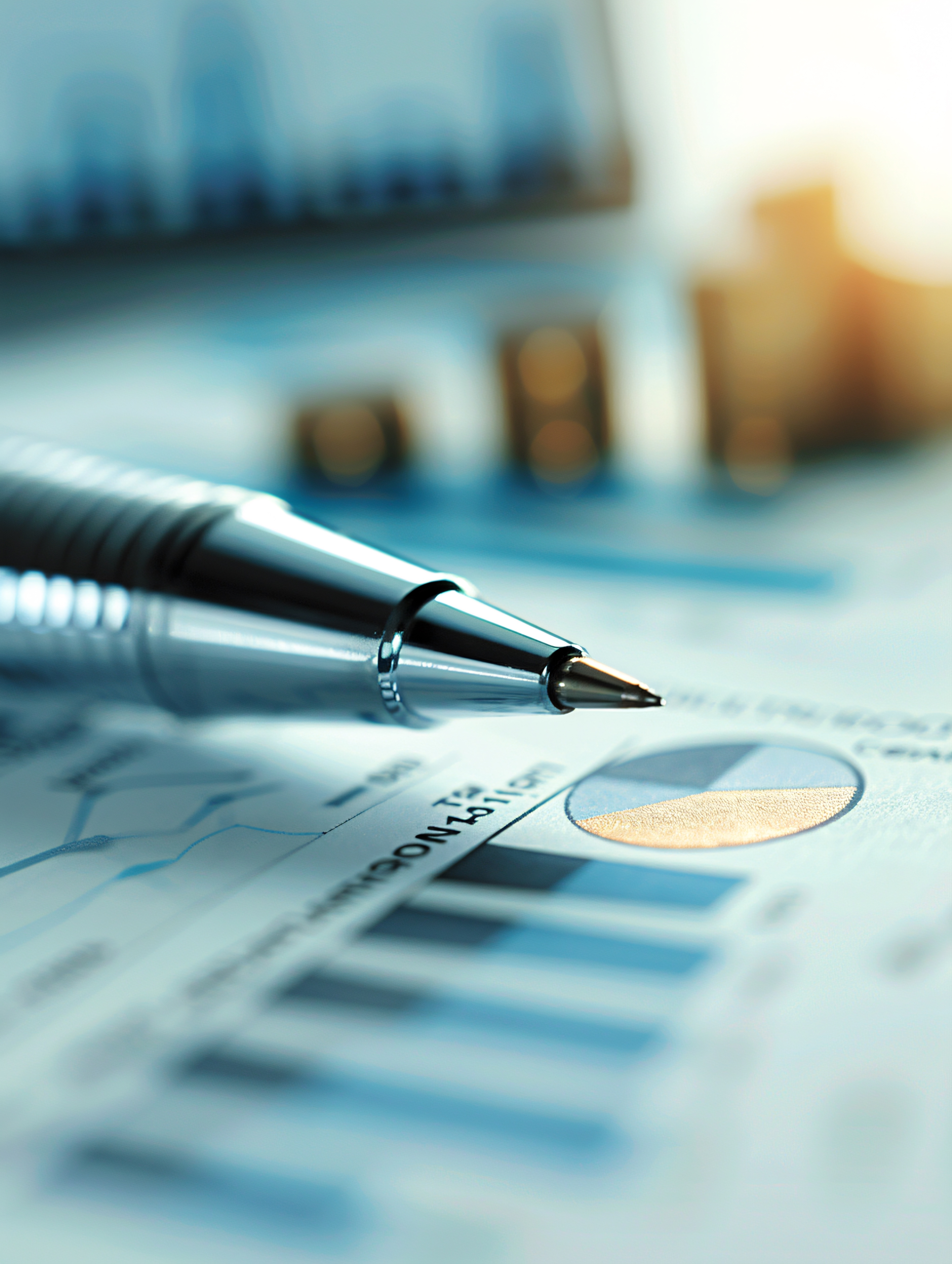 STAYING IN COMPLIANCE
Update reporting to reflect expenses through date of termination
Track staff time separately after date of termination:
Project activities to stay in compliance – minimize incurred expenses
Closeout activities – if not disputing termination or if dispute/litigation does not prevail
Restore access to ASAP – submit formal request to EPA for payment of incurred expenses through date of termination
Issue stop work orders on subrecipient contracts to reduce risk
Continue to submit reporting
4
[Speaker Notes: Removed language about EPA template for reporting since it may not exist for every EPA program. Will address this further in Handbook.

Data that needs to be quality verified

Tools, software, which methodologies 

Climate and Economic Justice Screening Tool]
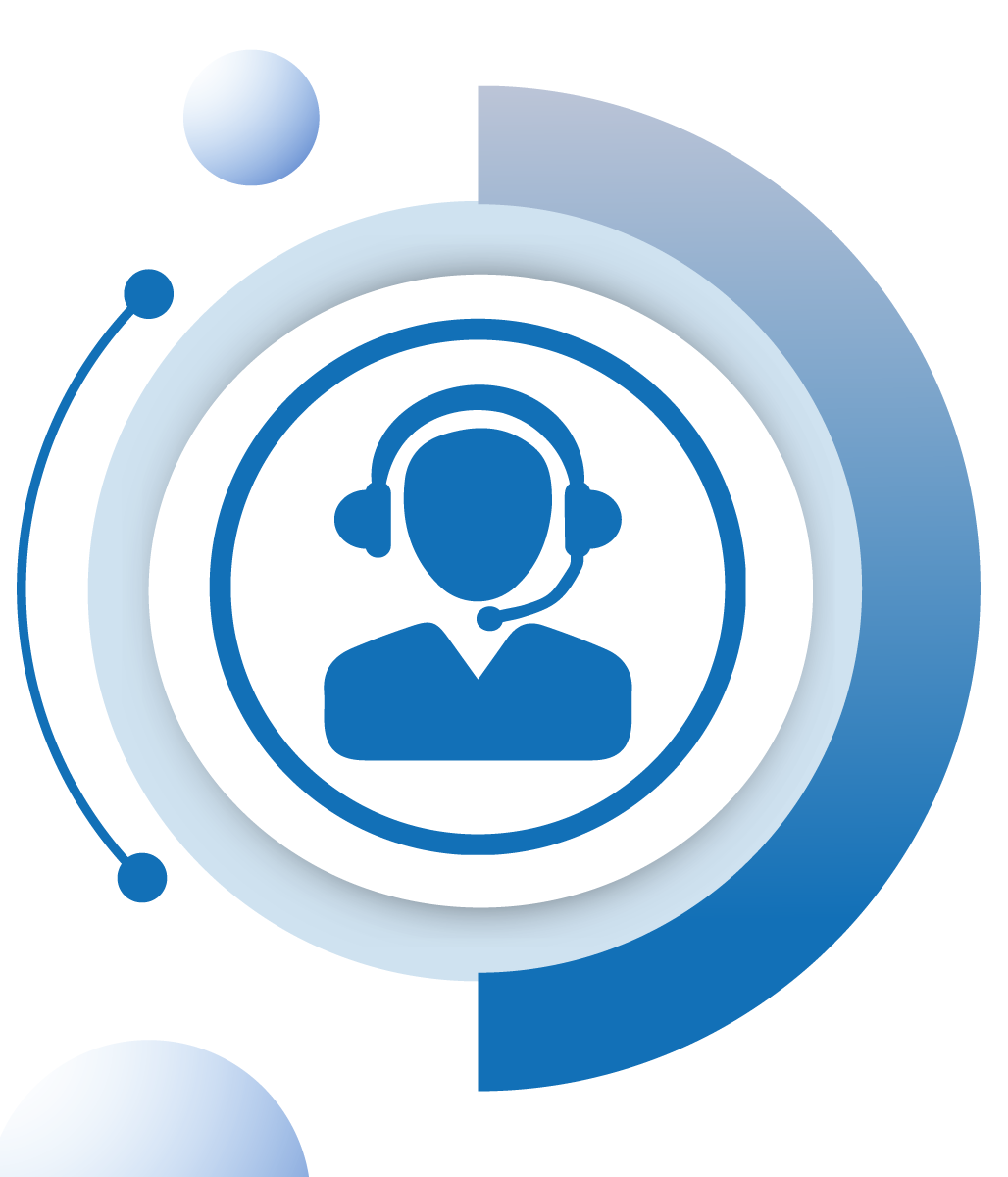 QUESTIONS?
 
Patricia Kwon
epa-support@trccompanies.com
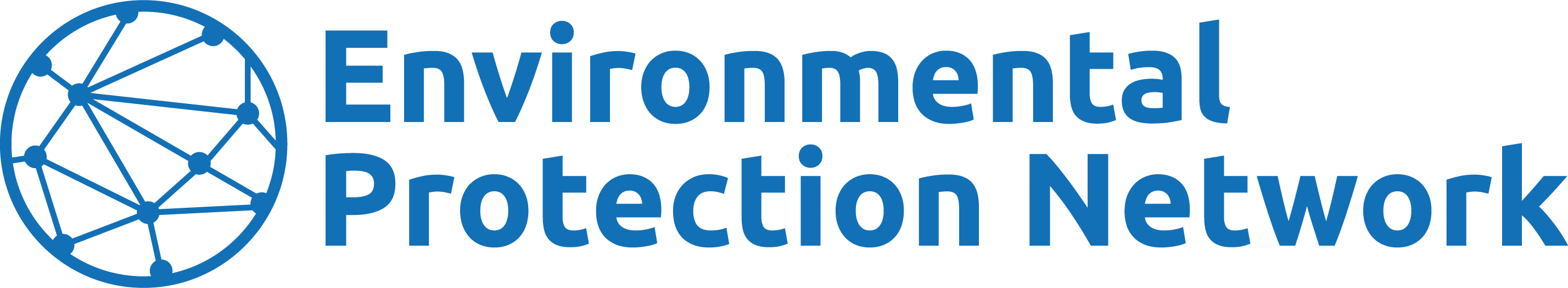 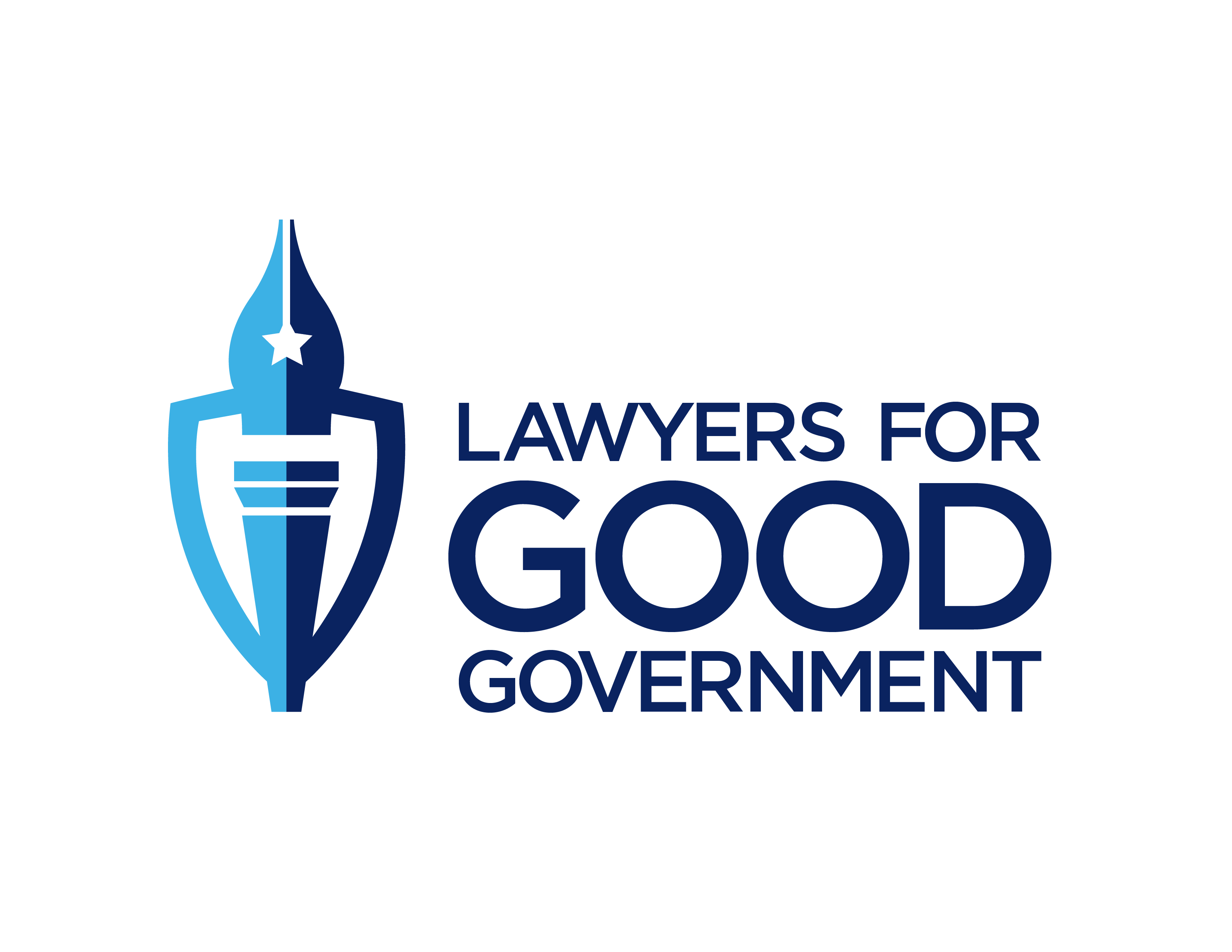 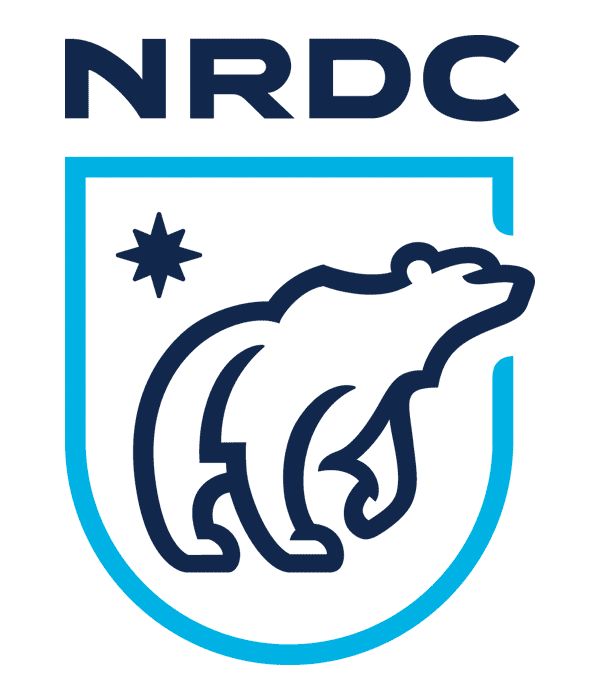 5
[Speaker Notes: QA Documentation]